1.3” Cuban
1.5" Practice Heel
2" Thick Cuban
2.5" Low Heel
2.75"
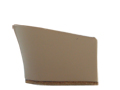 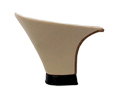 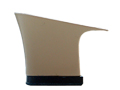 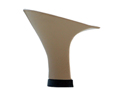 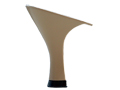 3”
3.5”
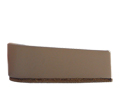 Mens 1” Heel
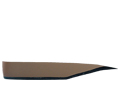 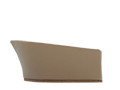 1” Women Heel
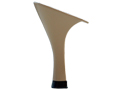 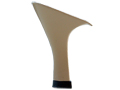 1.2" Cuban
1.6" Thick Cuban
2" Cuban
2.5" Heel
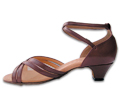 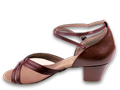 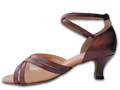 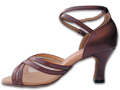 2.75" Heel
3" Flare Heel
3.5" Flare Heel
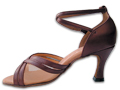 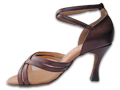 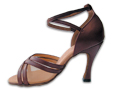